Here’s to Henty, a sparkling, full-bodied mine

Mines and Wines, Orange, 13th September 2013
Angela Lorrigan – G.M. Discovery and Growth, Unity Mining Ltd.
Disclaimer
This presentation has been prepared by Unity Mining Limited (“Company”). The material contained in this presentation has been prepared for information purposes only, and is not an offer, invitation or recommendation for subscription or purchase of securities in the Company.

This presentation may contain certain forward-looking statements regarding (i) estimated resources and reserves, (ii) planned production and operating costs profiles, (iii) planned capital requirements and (iv) plans, strategies and corporate objectives.  Such forward-looking statements are not guarantees of future performance and involve known and unknown risks, uncertainties and other factors, many of which are beyond the control of Unity Mining Limited.  The forward-looking statements are inherently uncertain and may therefore differ materially from results ultimately achieved.  External and other factors may impact the Company and affect the forward-looking statements in this release since its preparation.  Subject to applicable law and stock exchange listing rules, Unity Mining does not intend to publicly update any of the forward-looking statements or any assumptions on which any such forward-looking statement is made.
The Company estimates its Mineral Resources and Ore Reserves in accordance with the Australasian Code for Reporting of Exploration Results, Mineral Resources and Ore Reserves, 2004 Edition (“JORC Code”), which governs such disclosures by companies listed on the Australian Securities Exchange.

Competent Person’s Statement  
Any information in this public report that relates to Ore Reserves, Mineral Resources or Exploration Results is based on, and accurately reflects, information compiled by Matt Daly in relation to Ore Reserves, Raul Hollinger in relation to Mineral Resources and Angela Lorrigan in relation to Exploration Results.  Daly, Hollinger and Lorrigan are Members of the Australasian Institute of Mining and Metallurgy, and Hollinger is a Member of the Australian Institute of Geoscientists.  Daly, Hollinger and Lorrigan are a full time employees of the Company and have more than five years experience in the style of mineralisation and type of deposit under consideration and to the activity which they undertaking to qualify as Competent Persons as defined in the 2004 Edition of the Australasian Code for Reporting of Exploration Results, Mineral Resources and Ore Reserves.  Daly, Hollinger and Lorrigan have given prior written consent to the inclusion in this report of the matters based on their respective information, where applicable, in the form and context in which it appears.
Some geological background – in good company
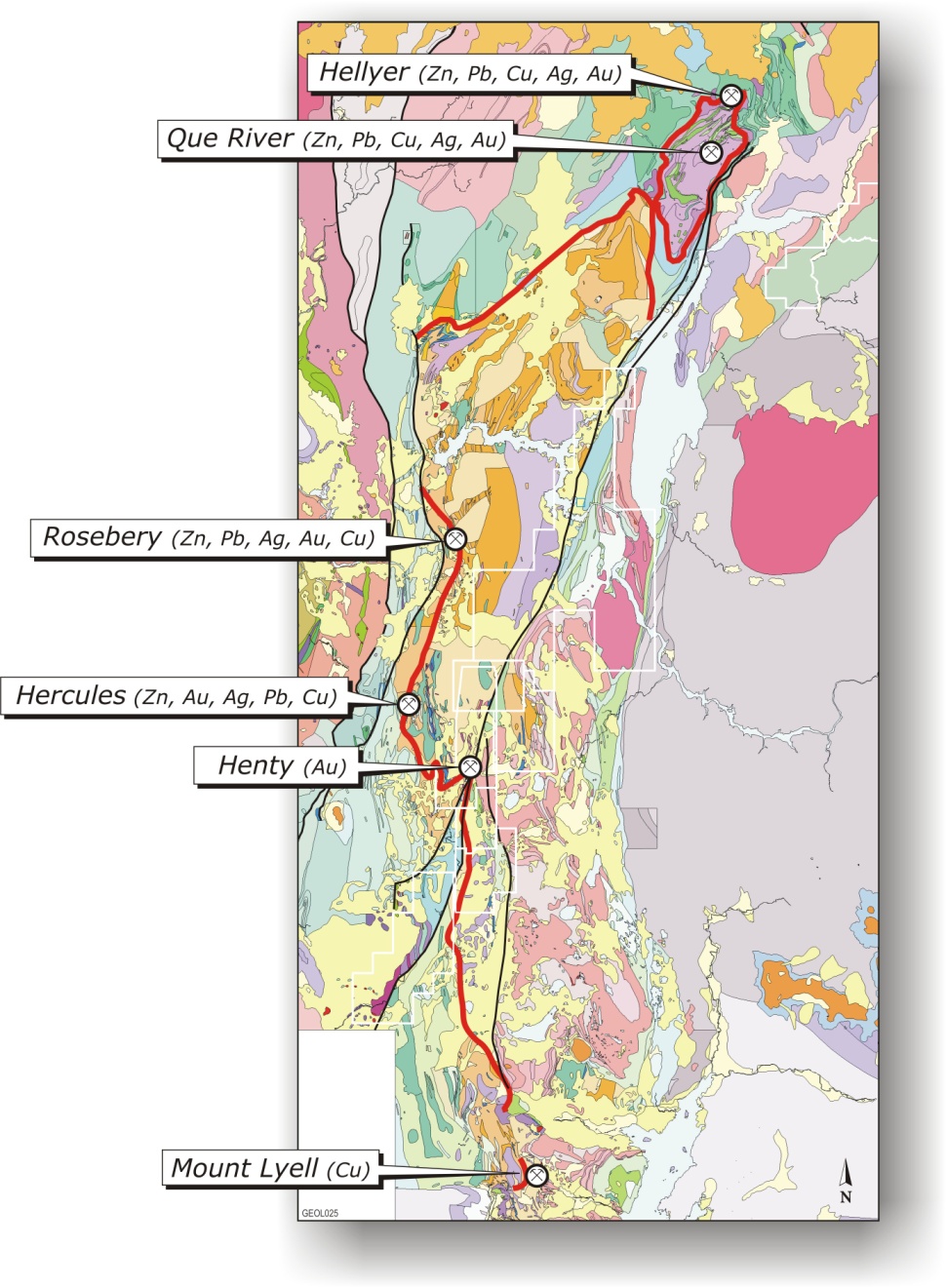 Henty Gold Mine
Hobart
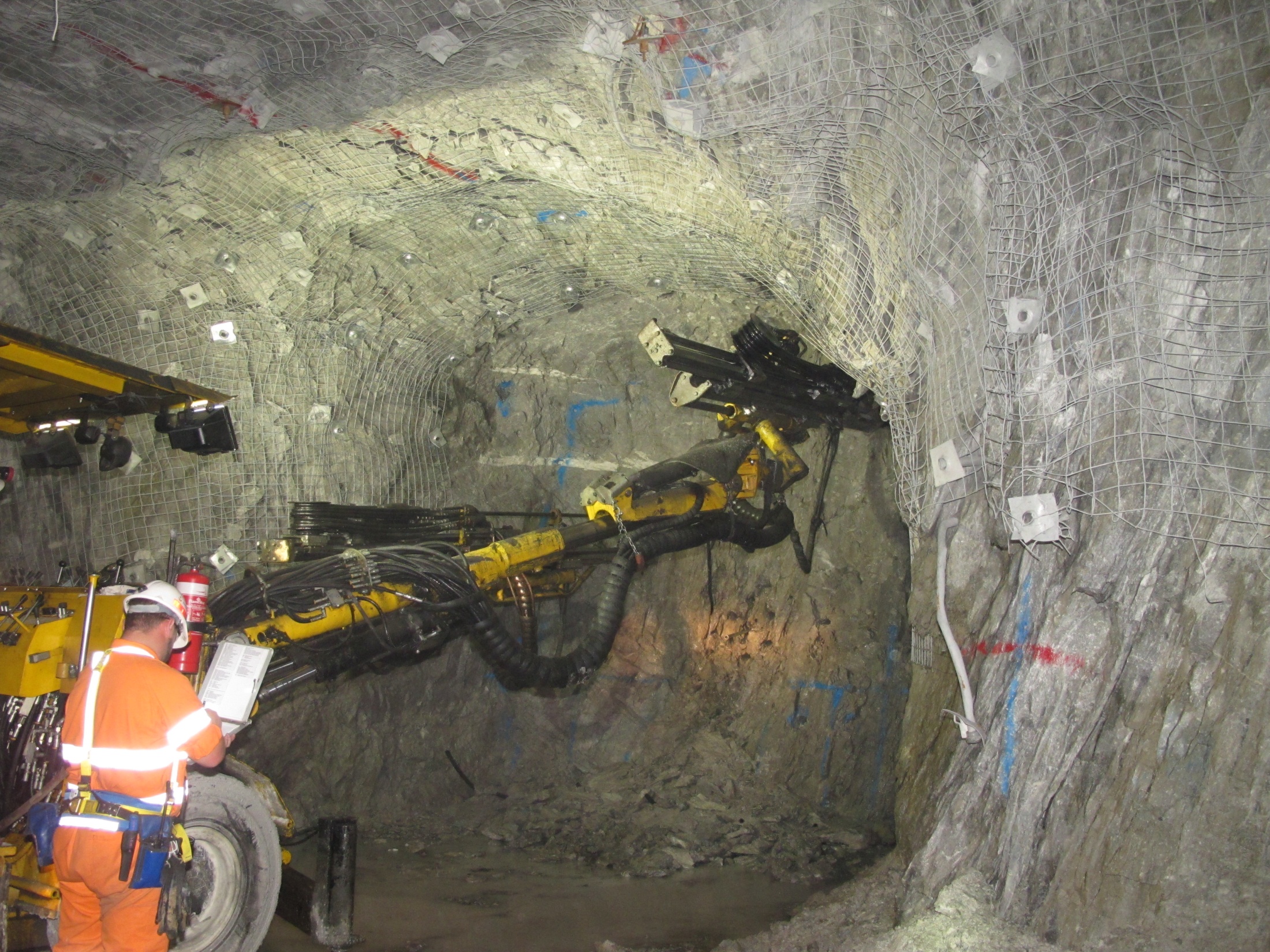 Some geological background – resources and reserves
Current reserves and resources (at June 30 2013)

Resources 1.8 Mt at 5.2 g/t gold 296,000 oz

Reserves 0.69 Mt at 5.4 g/t  gold 121,000 oz
Some geological background – long section
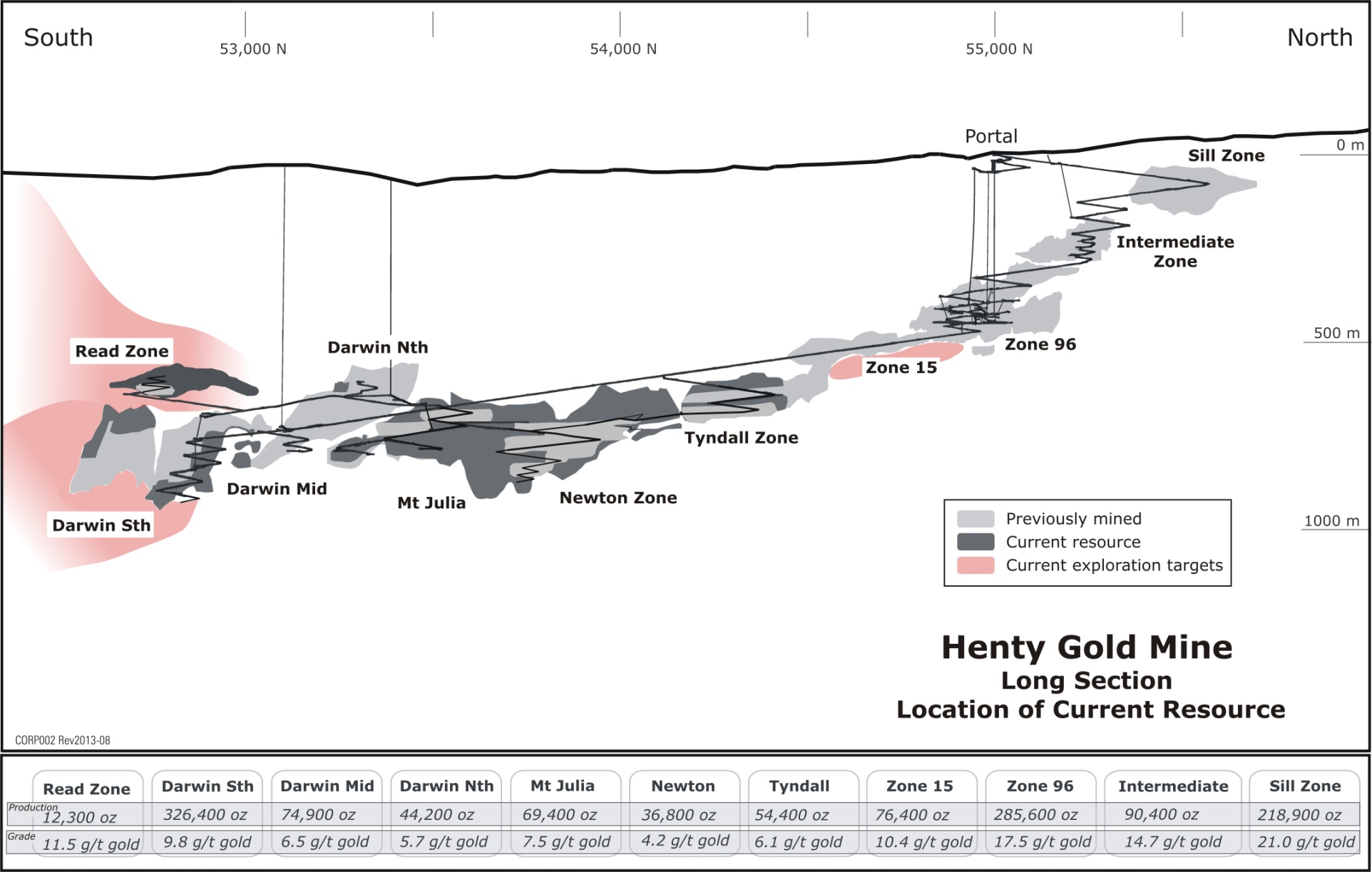 Some geological background – cross section
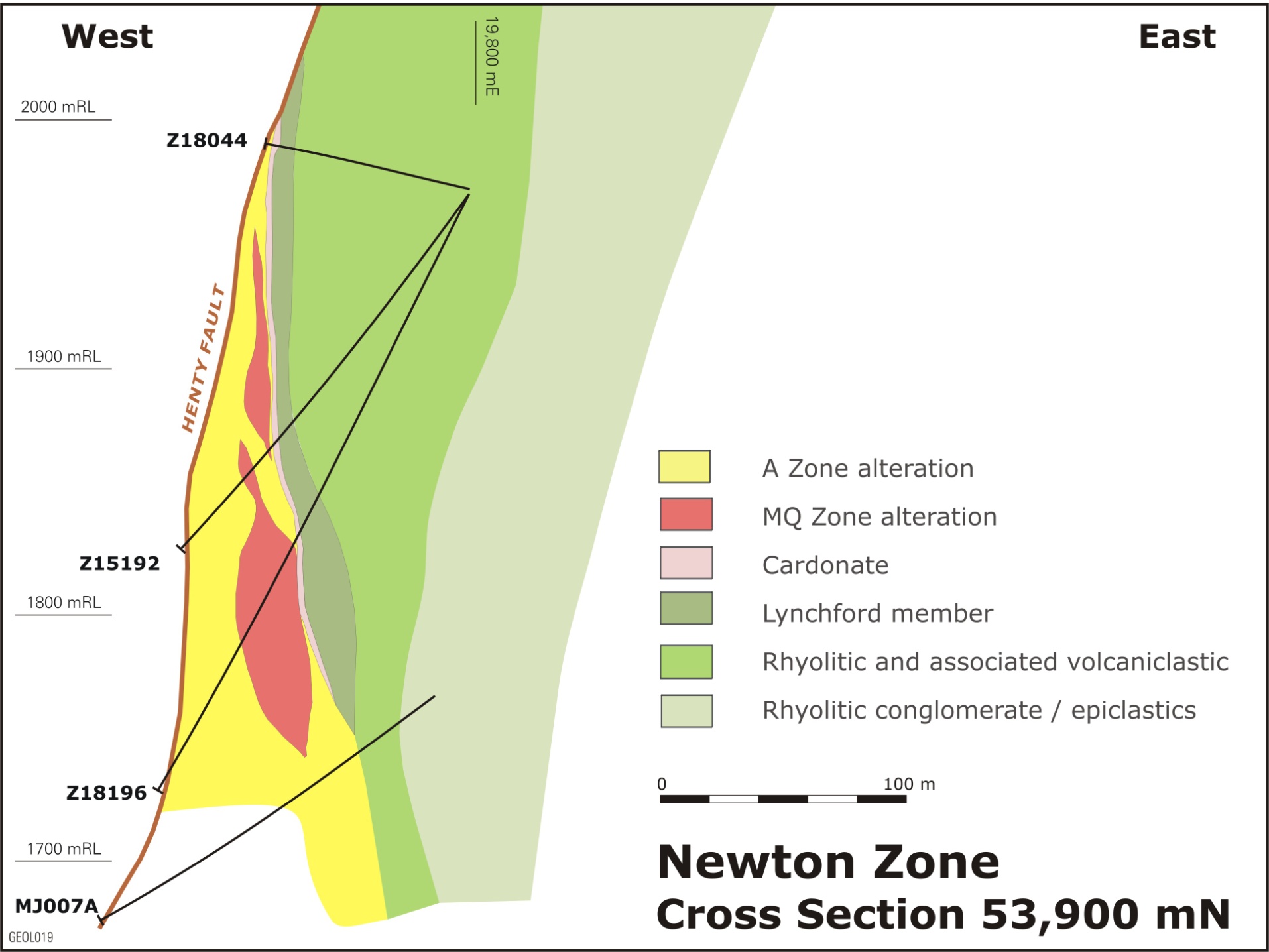 Carbonate
mE
mE
380000
379500
Surface
Tyndall
500
mRL
Group
South Henty Fault
Mt Julia
Rhyolite
Central
Volcanic
Complex
MJ029A
0
mRL
MJ023
MJ023A
MJ029
Canal
Zone
-500
mRL
Geological background – rock types – meant to look like this:
Mt Julia Rhyolite
(lava)
Central Volcanic
 Sequence
Massive carbonate
Massive sulphides
(py, gn, sp)
Tyndall Group
(mixture of 
sediments derived 
from volcanic material
and lavas)
Enveloping “MZ” and “MV” alteration
“MQ” alteration and 
most gold mineralisation
......but life doesn’t always work out how it’s meant to...
Sounds like the name of
 the Liberal Party party
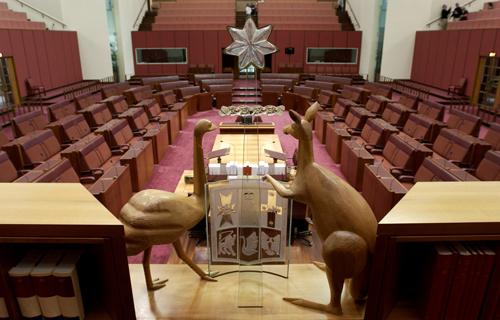 Wedding party
Fast car party
Big dinosaur party
Opposition
Government
Seating arrangements in the Australian Senate
...the rocks really look like this!
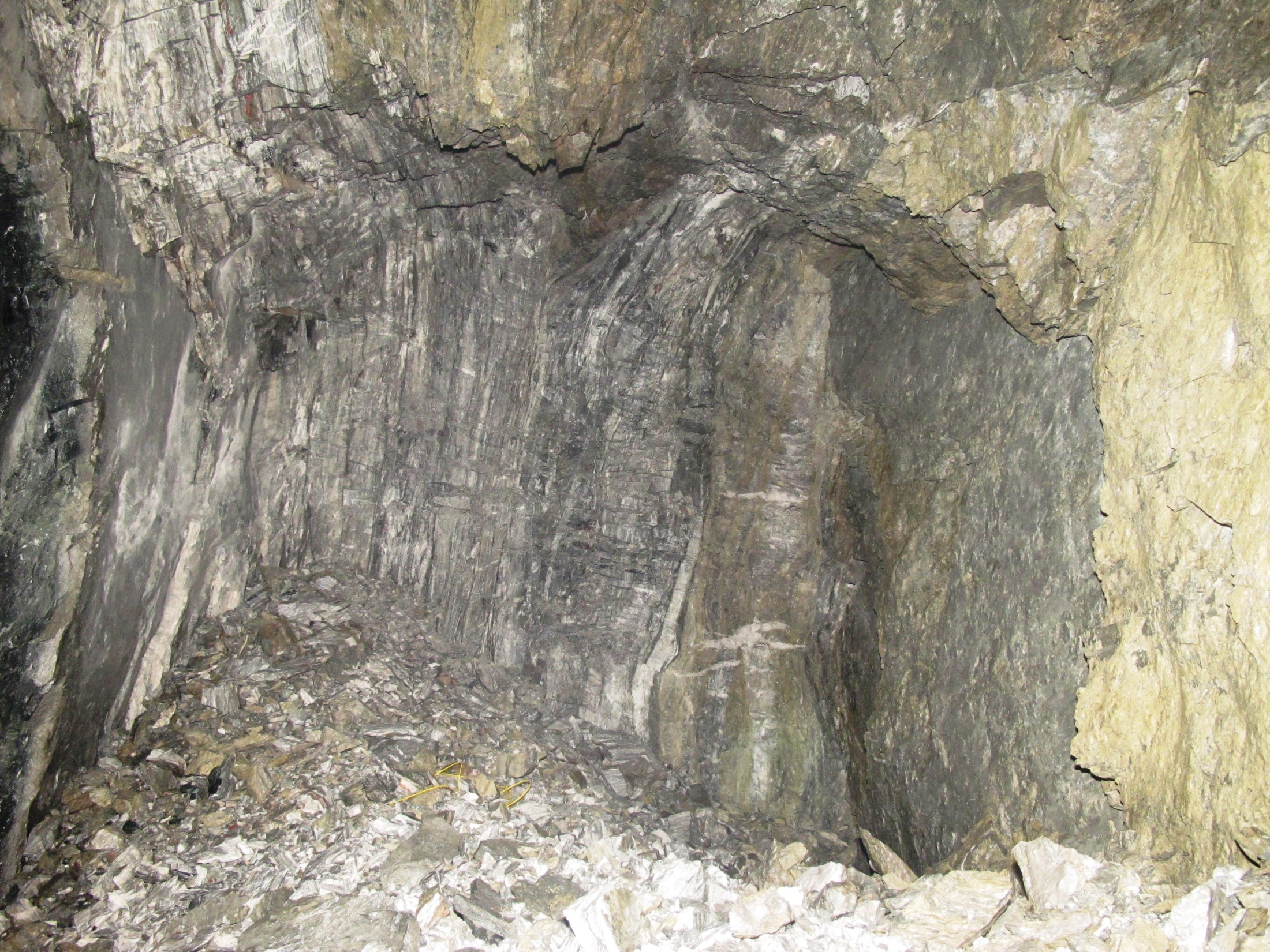 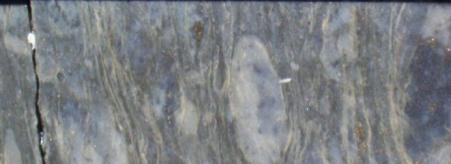 MZ
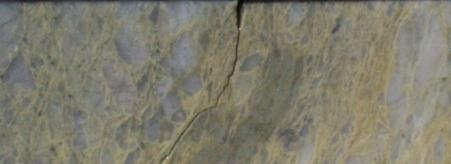 MV
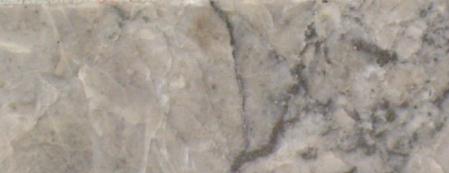 MQ
 (the good
 stuff)
Sparkling and full-bodied
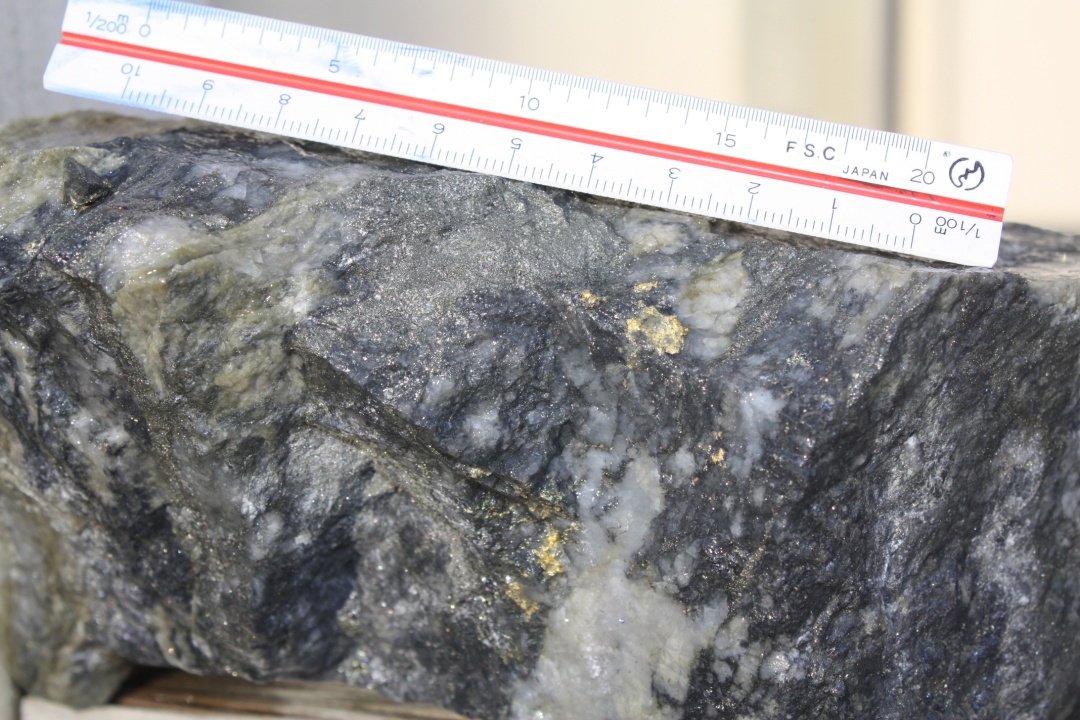 Sparkling due to grade
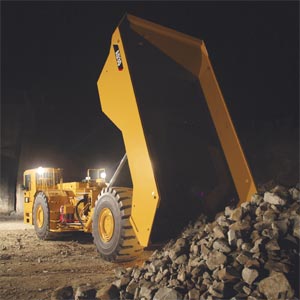 Full-bodied due to tonnes.
The Read and Newton Zones demonstrate this
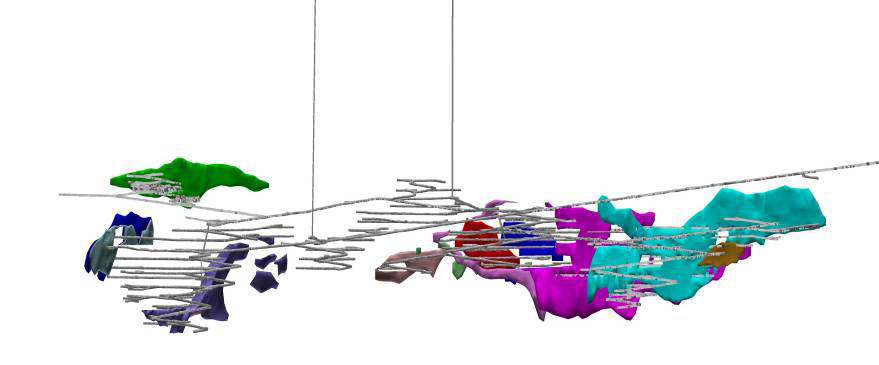 Read: Average grade produced = 11.5 g/t gold
Newton: Average grade produced = 4.2 g/t gold
Newton heading
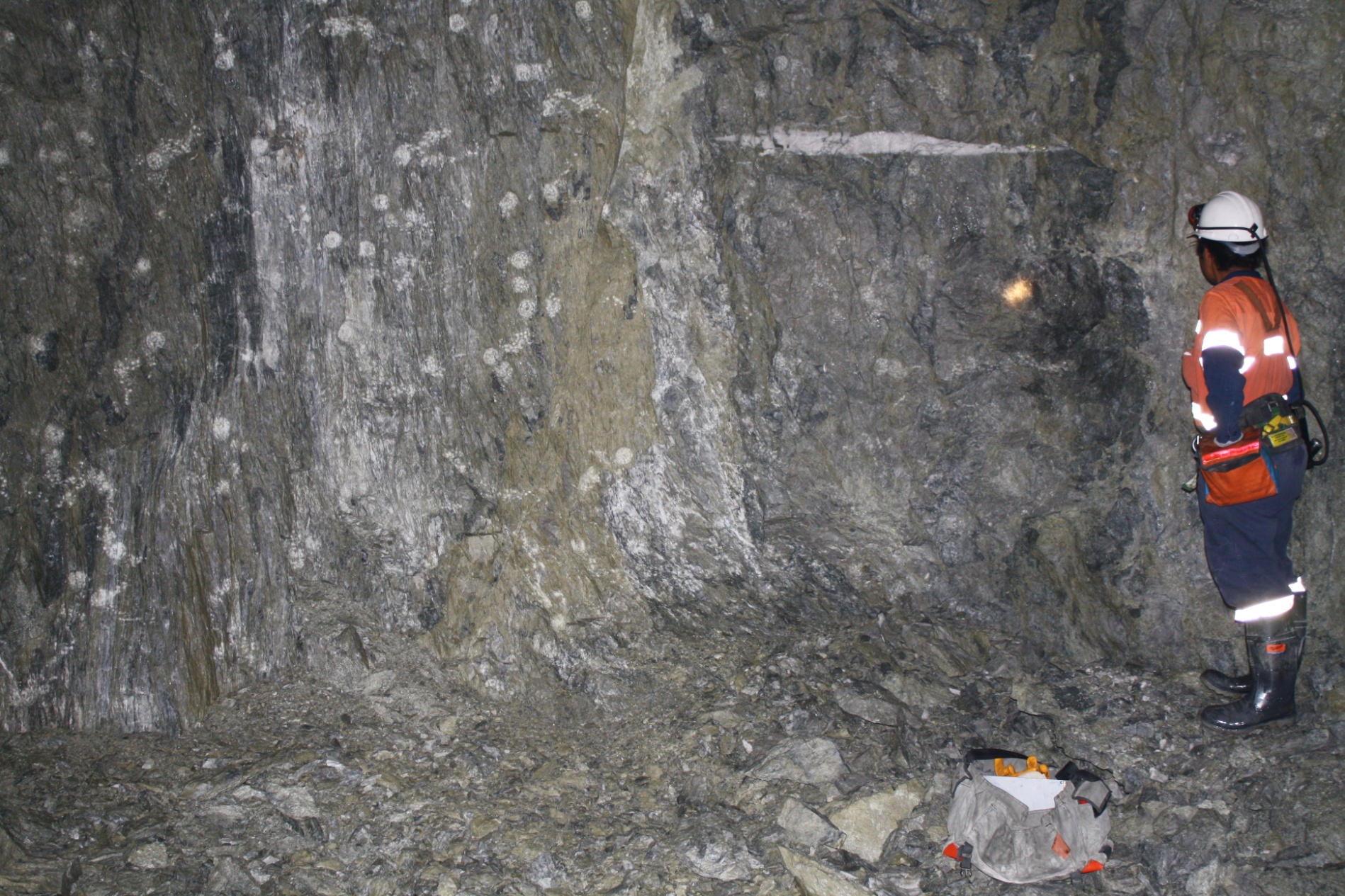 Read heading
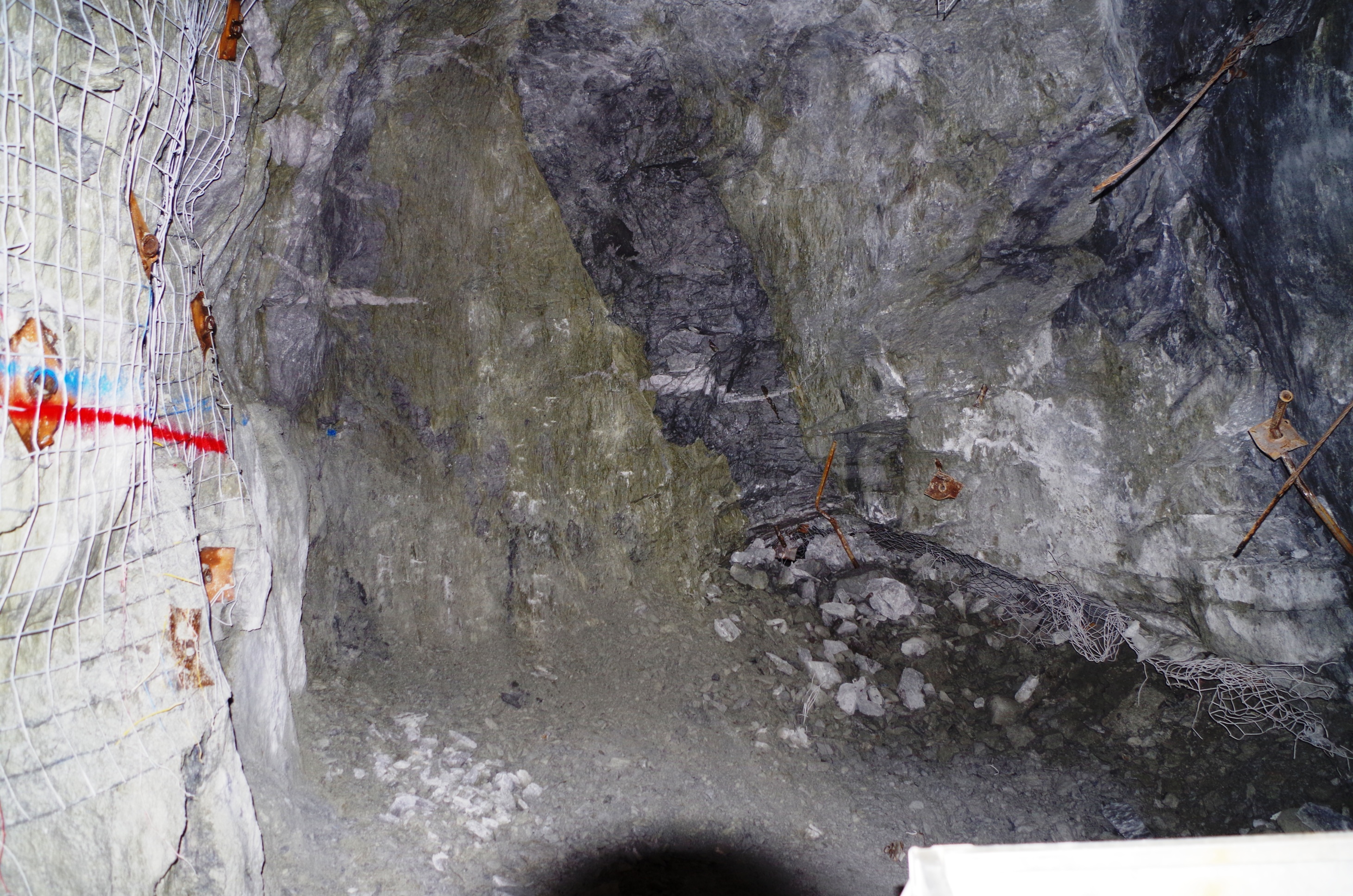 Cross sections
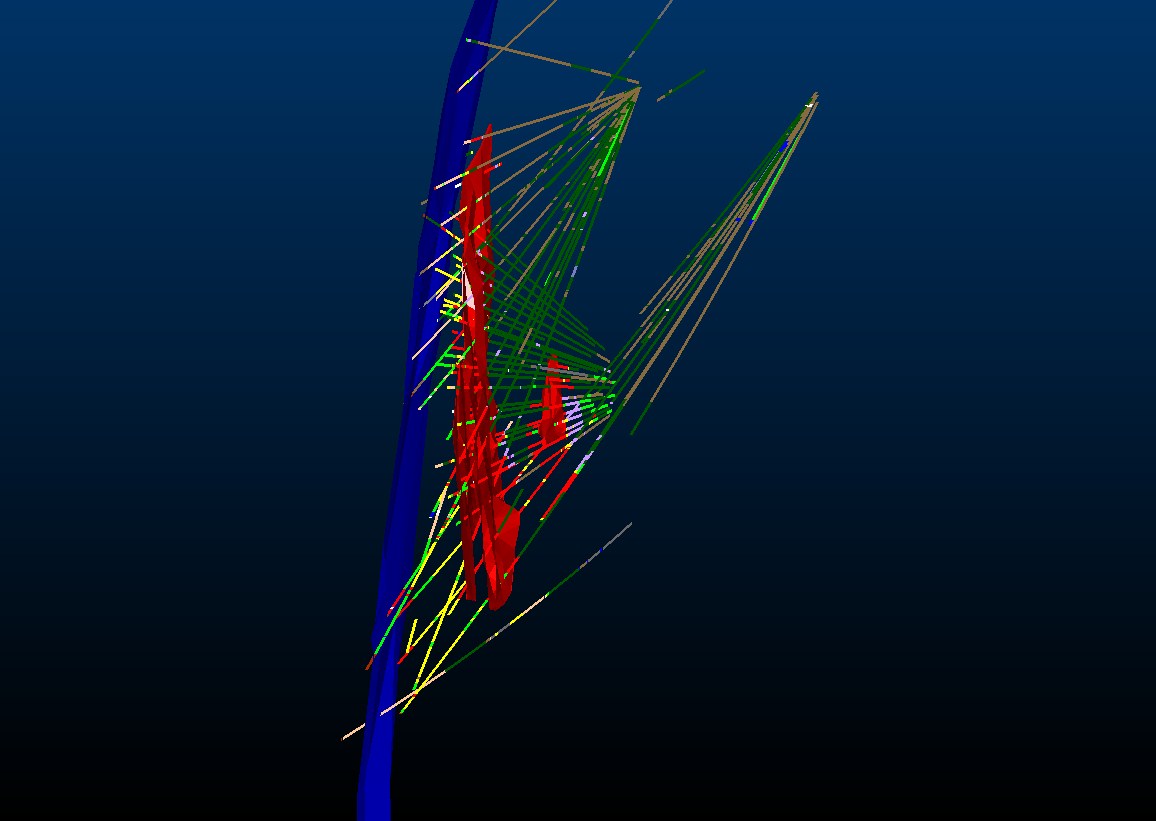 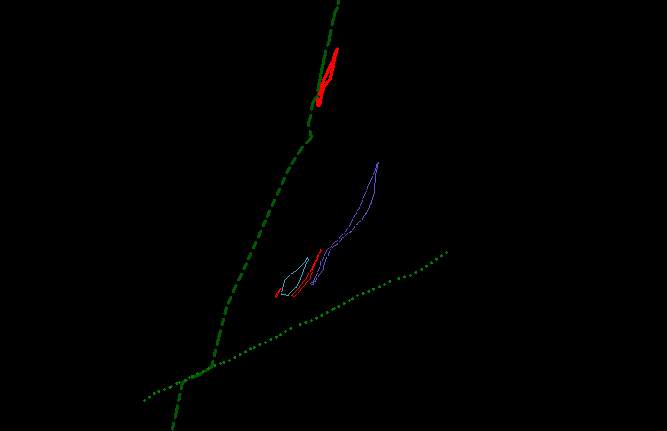 Read

Henty Fault


South Darwin
Newton
Exploration outcomes
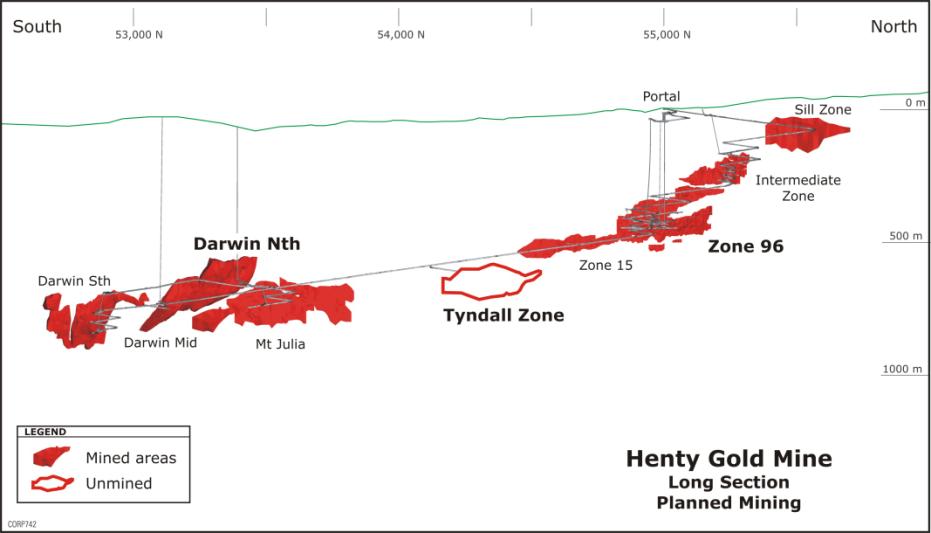 July 2009......






165,000 mined ounces later...





July 2013
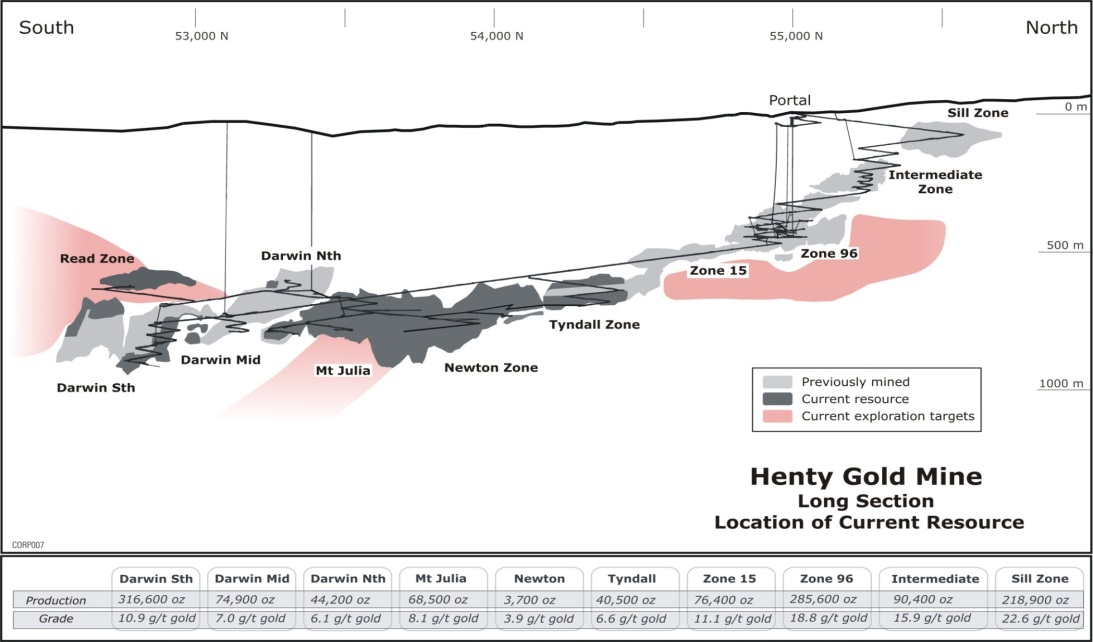 Understanding the scale of the mineralisation
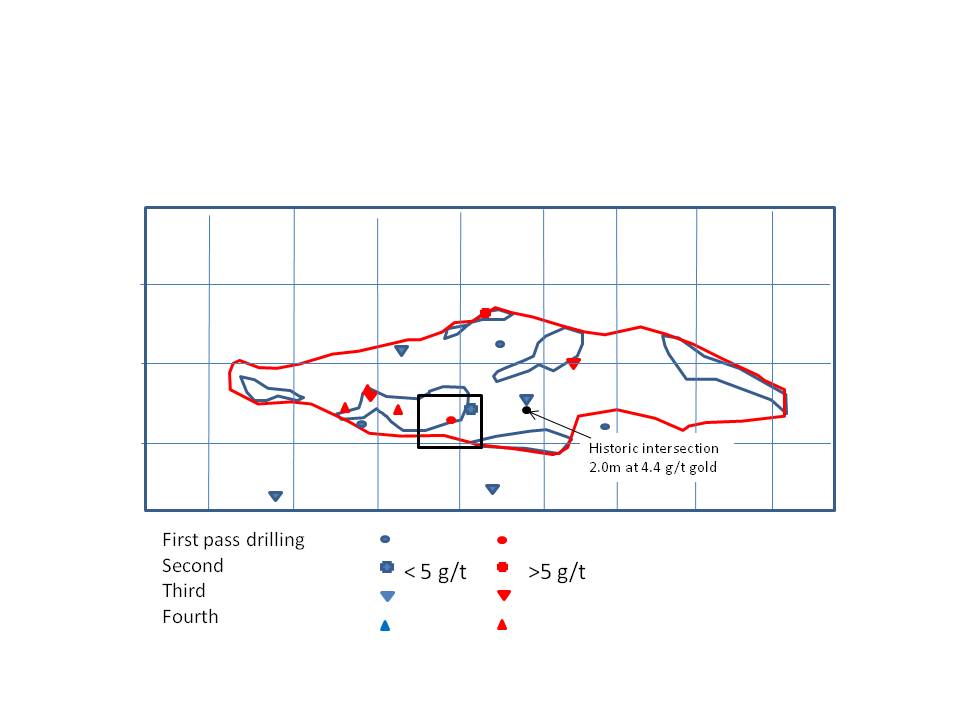 Commitment to drilling -  Nessun dorma!
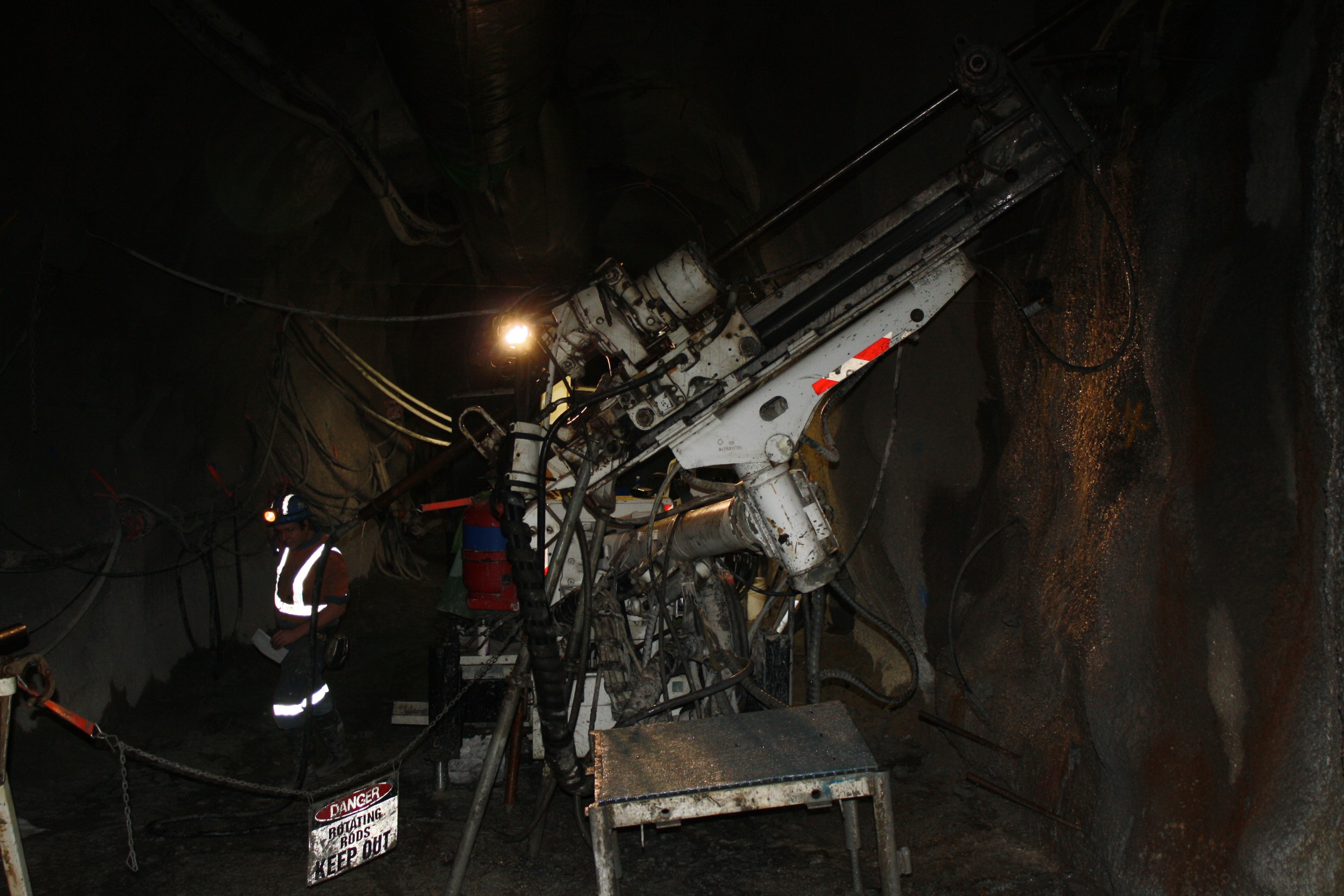 For most of the last 4 years have averaged 
2 underground rigs and one surface rig at
$8-10M p.a.
Geochemistry – limited success
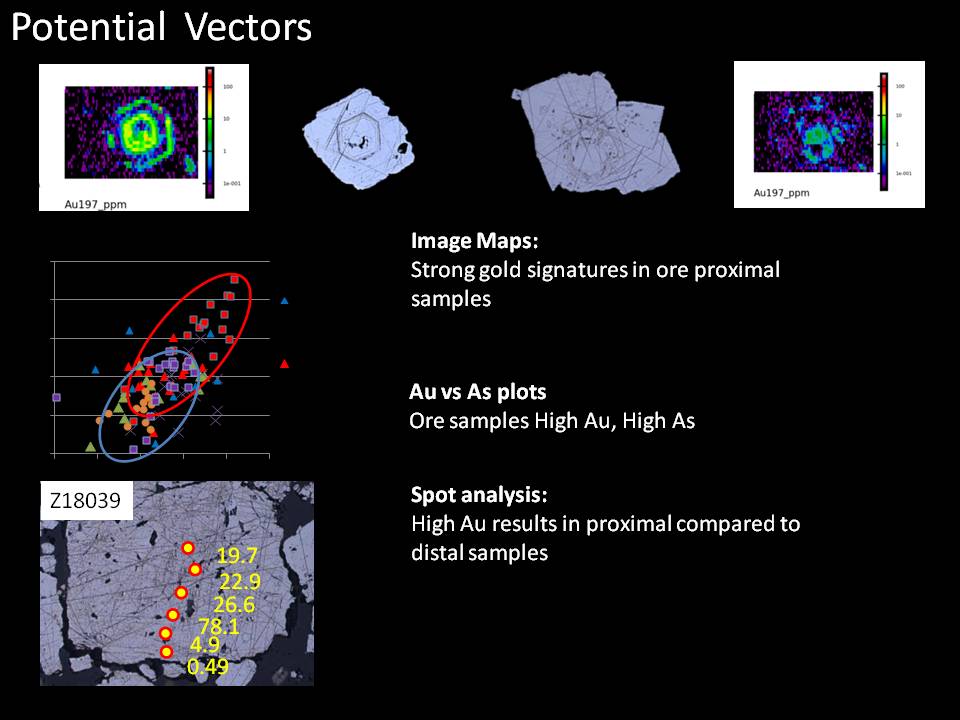 Lens orientation
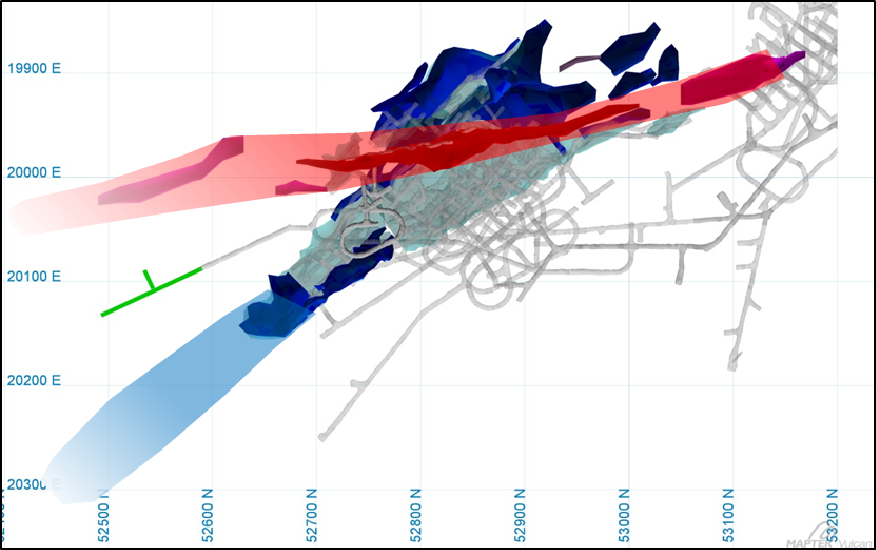 Plan view
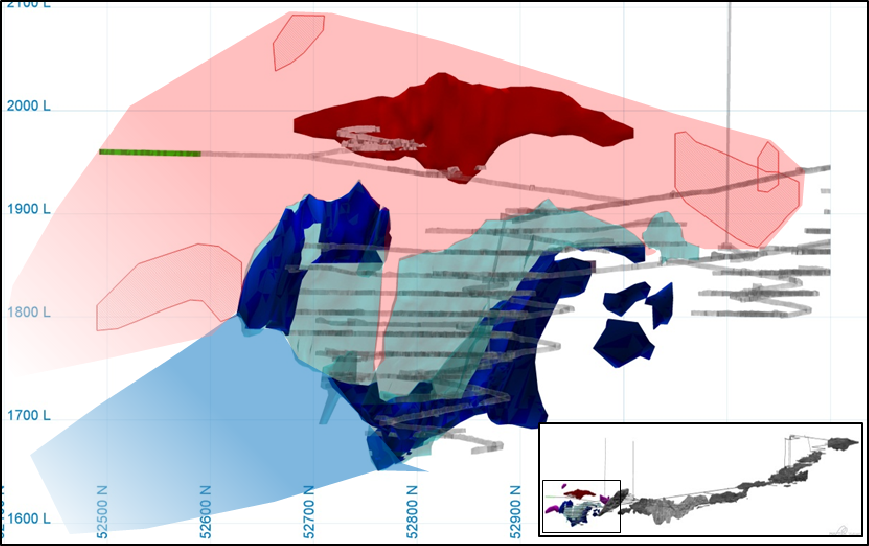 Long section
Looking further afield
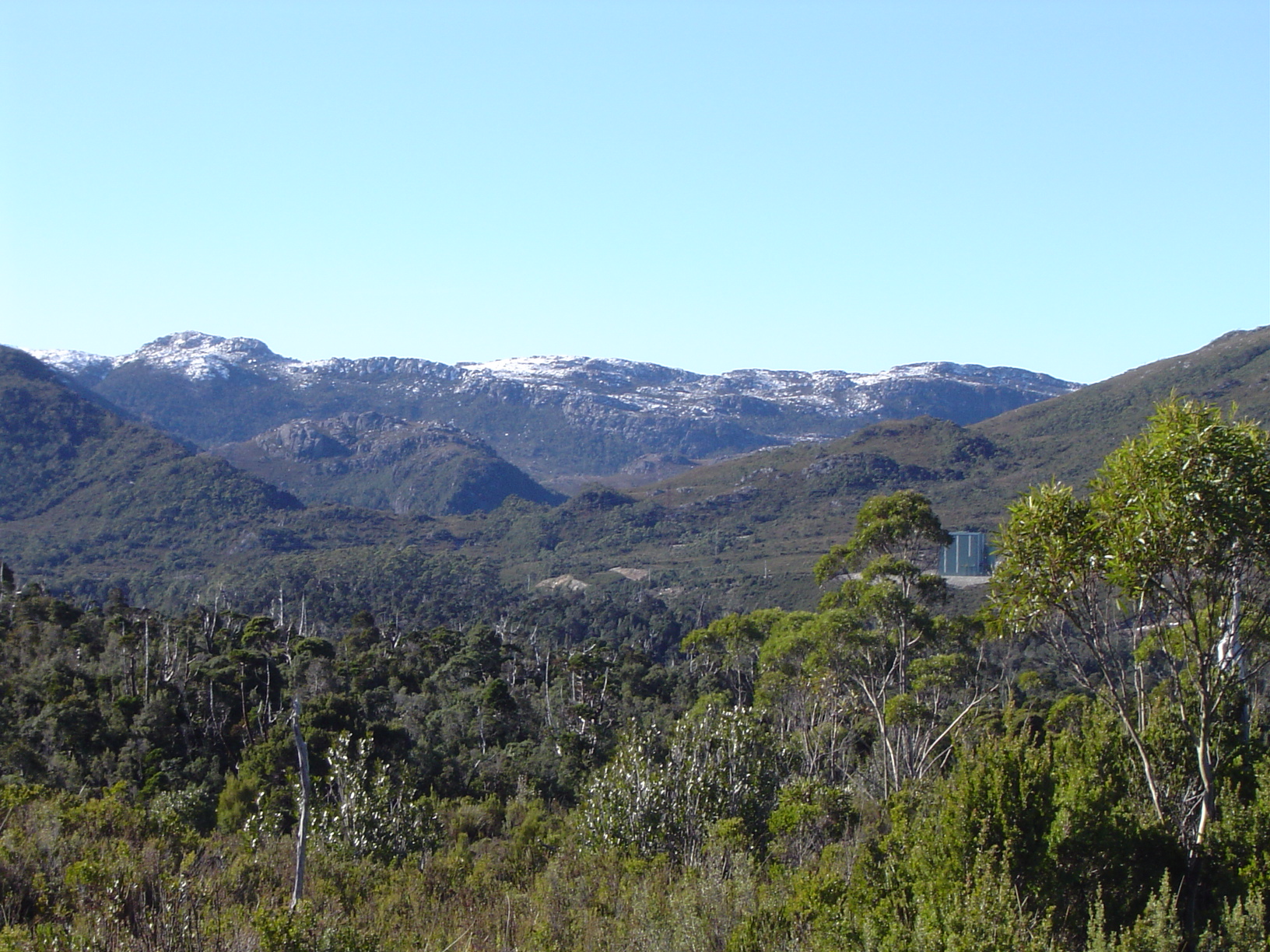 Geophysics – identifying Henty analogues i.e. Moxon
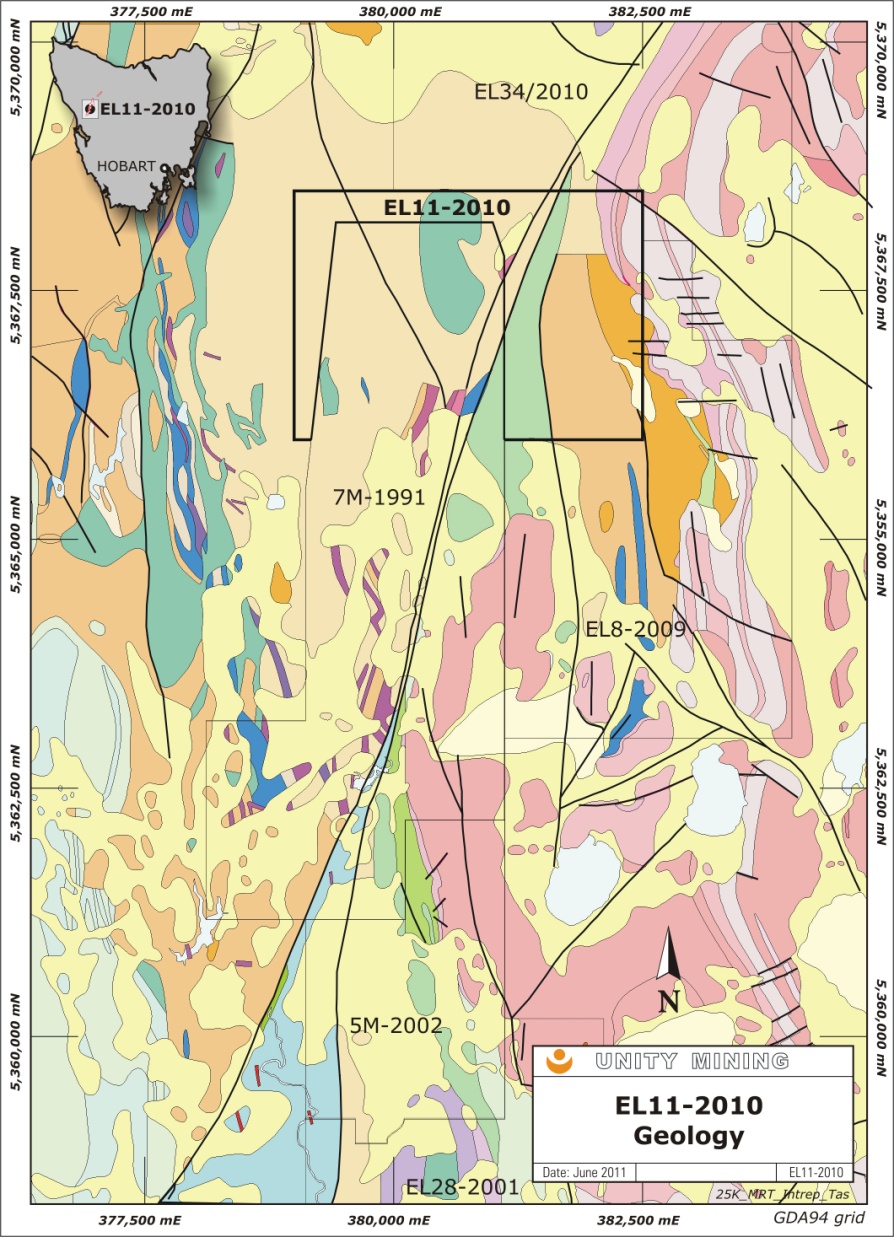 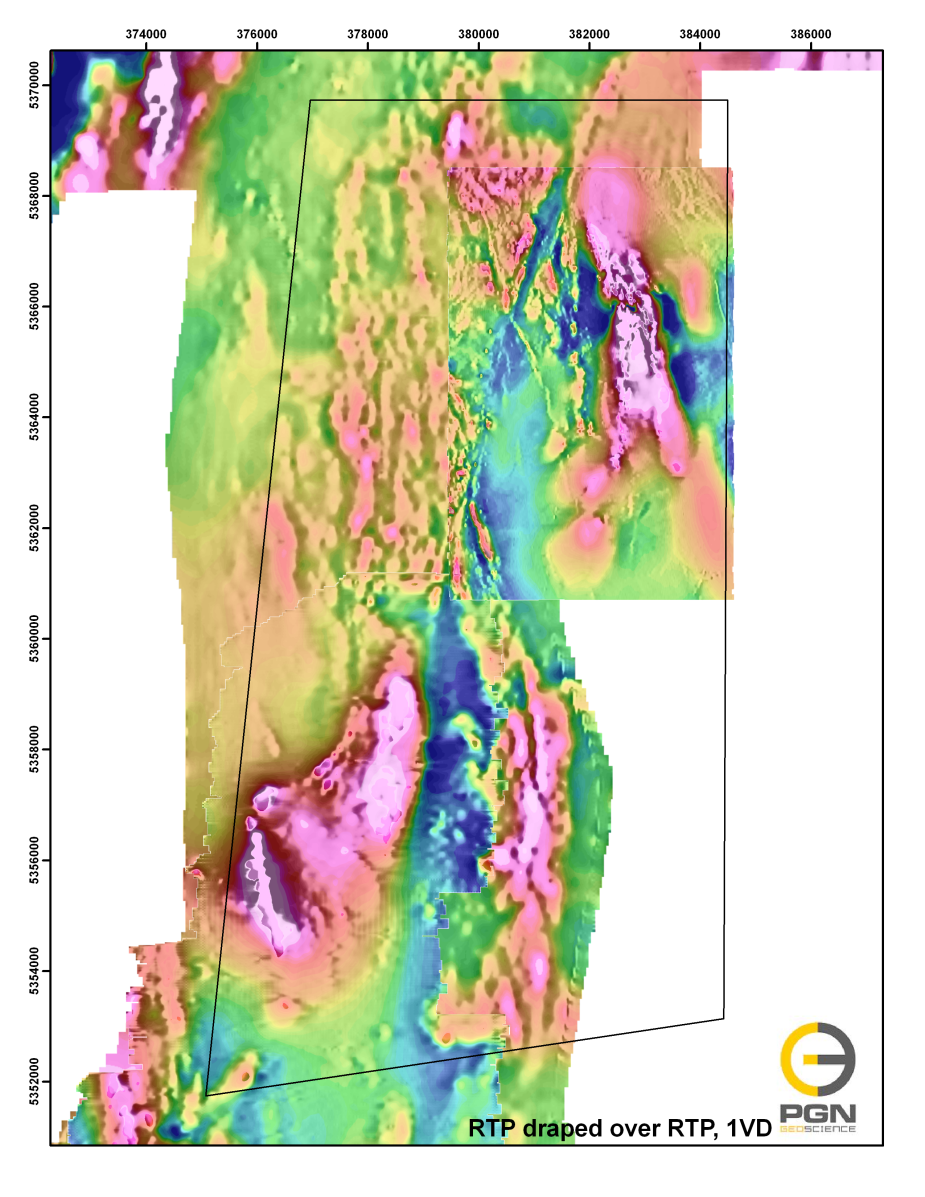 Moxon drill hole
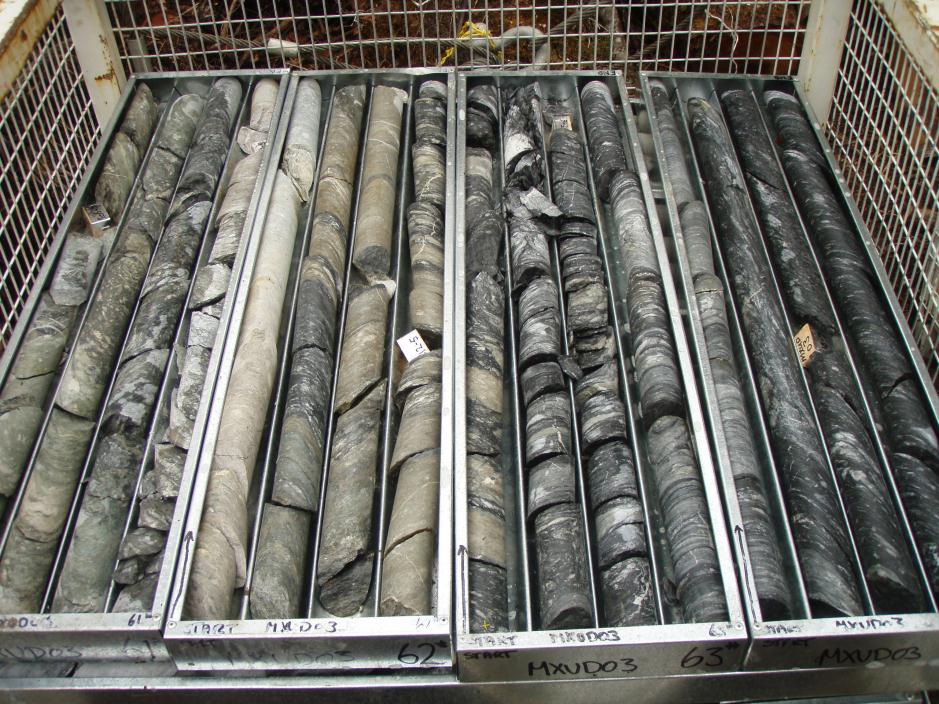 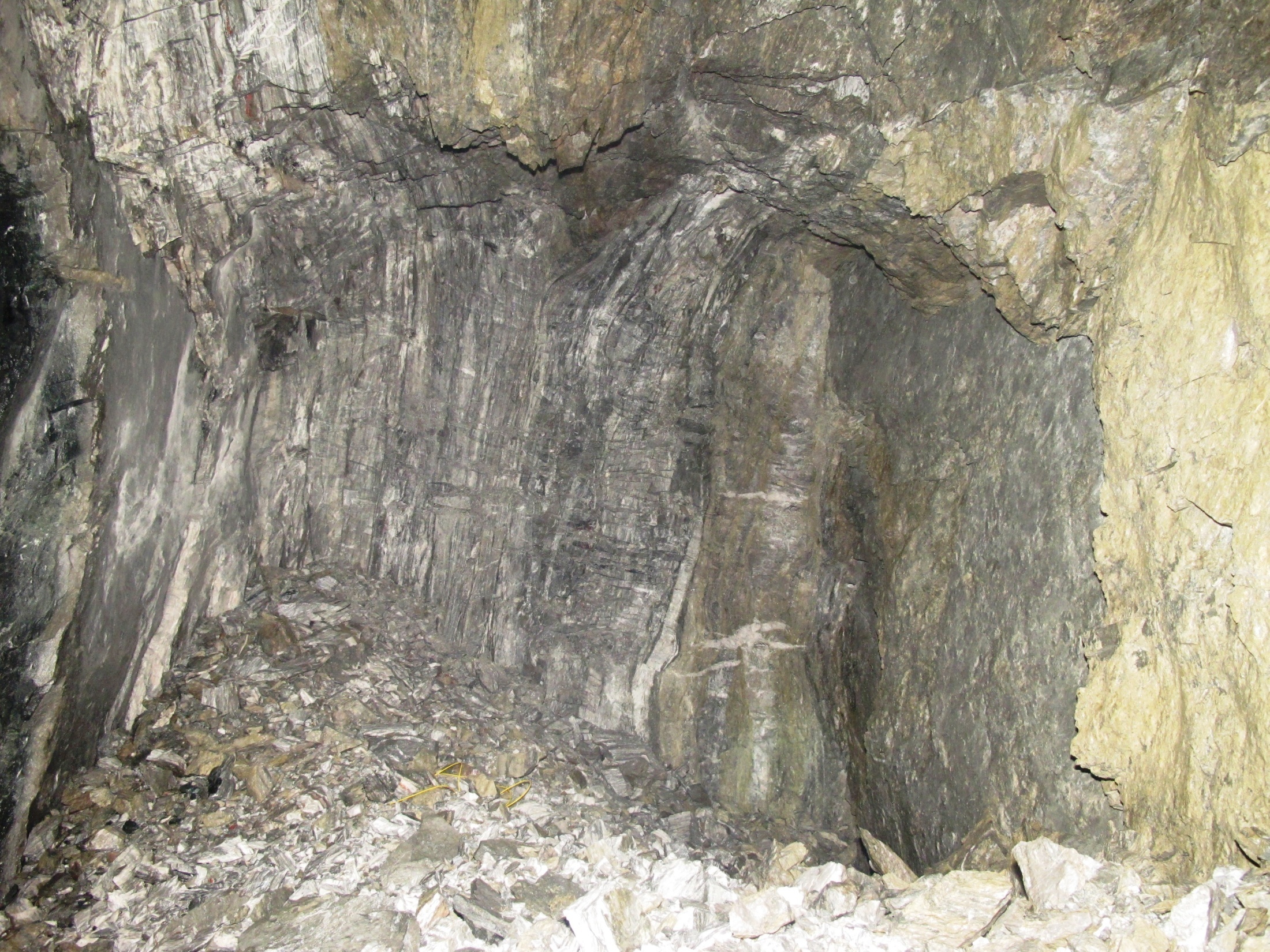 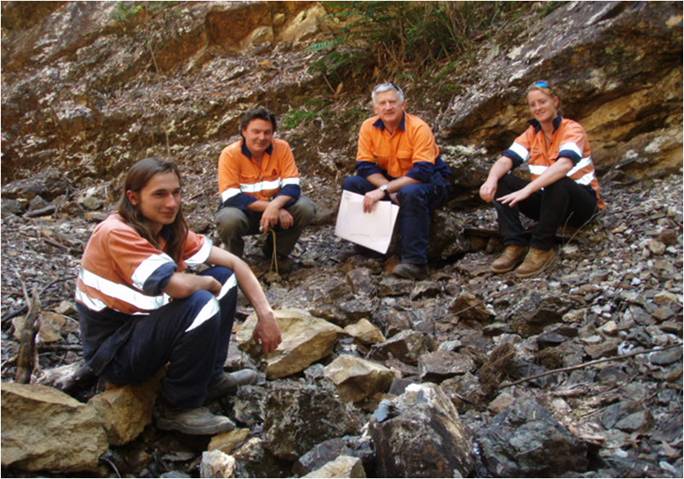 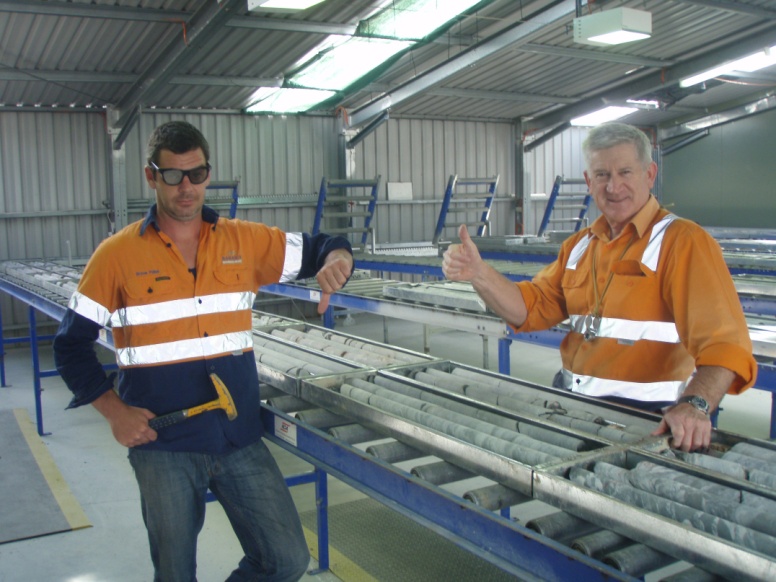 Teamwork
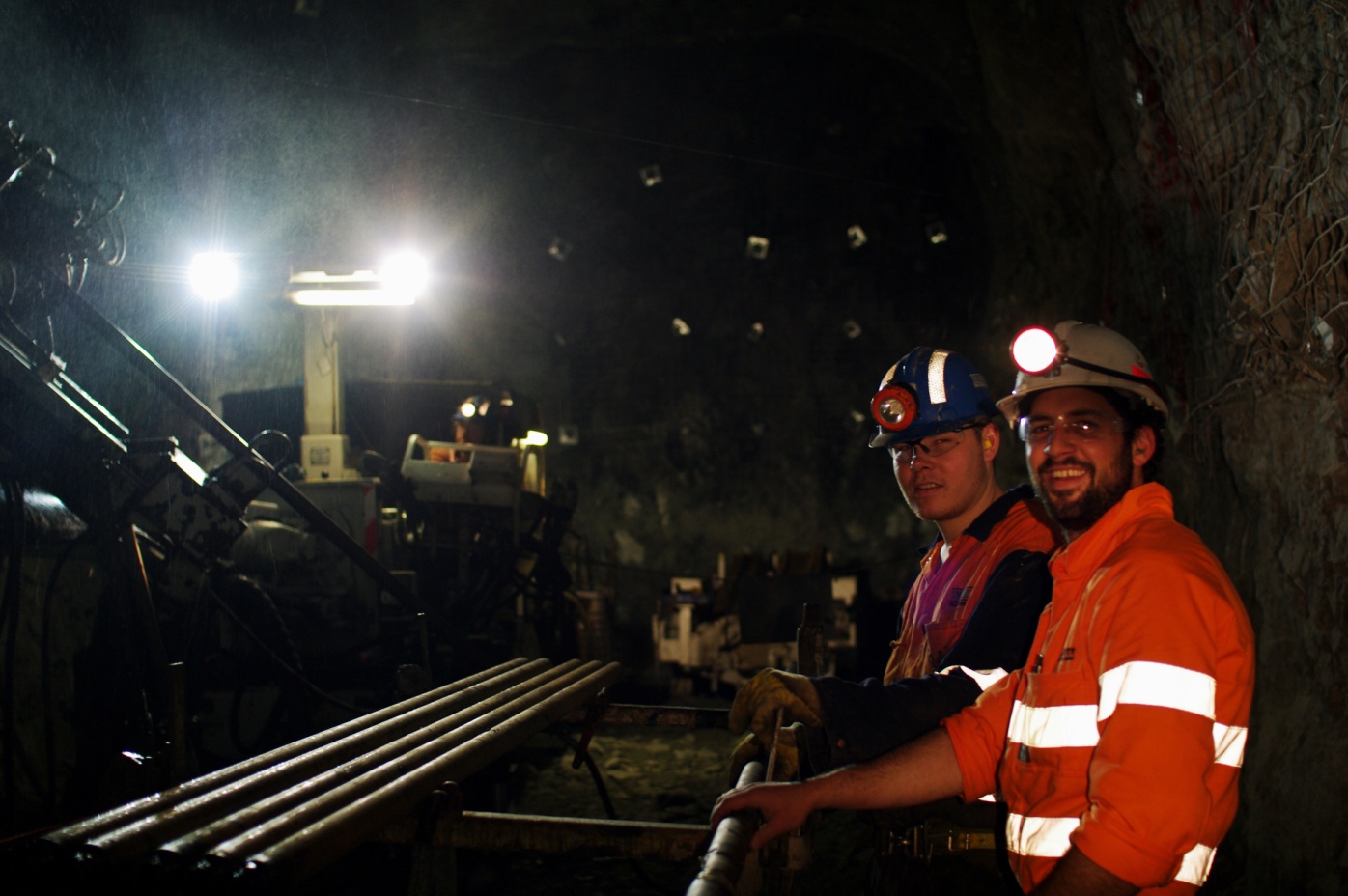 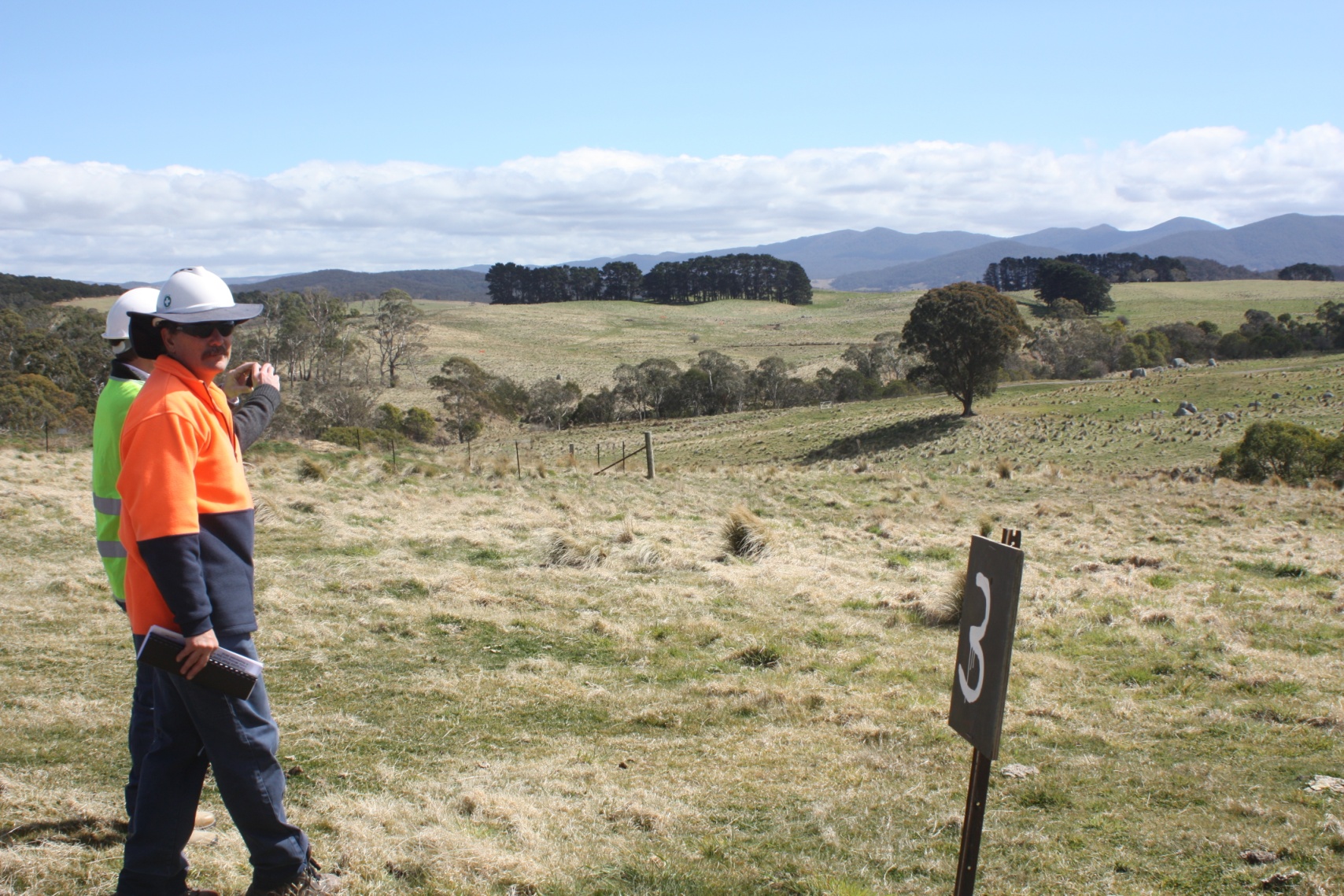 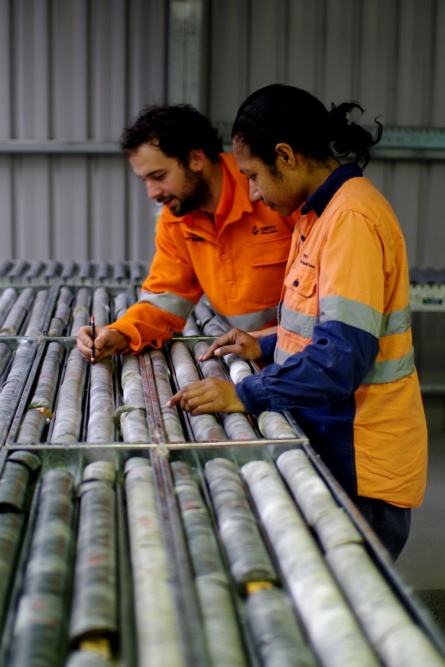 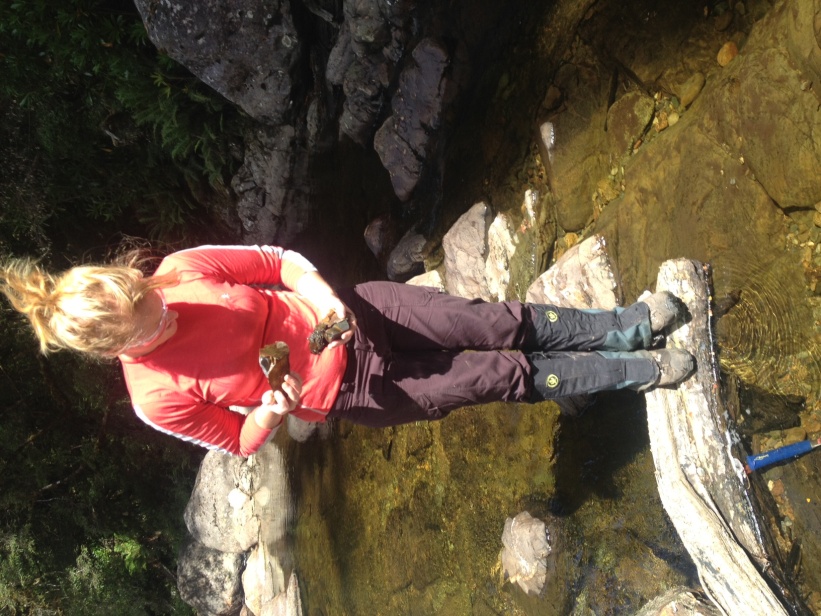 24
Henty? I’ll drink to that!
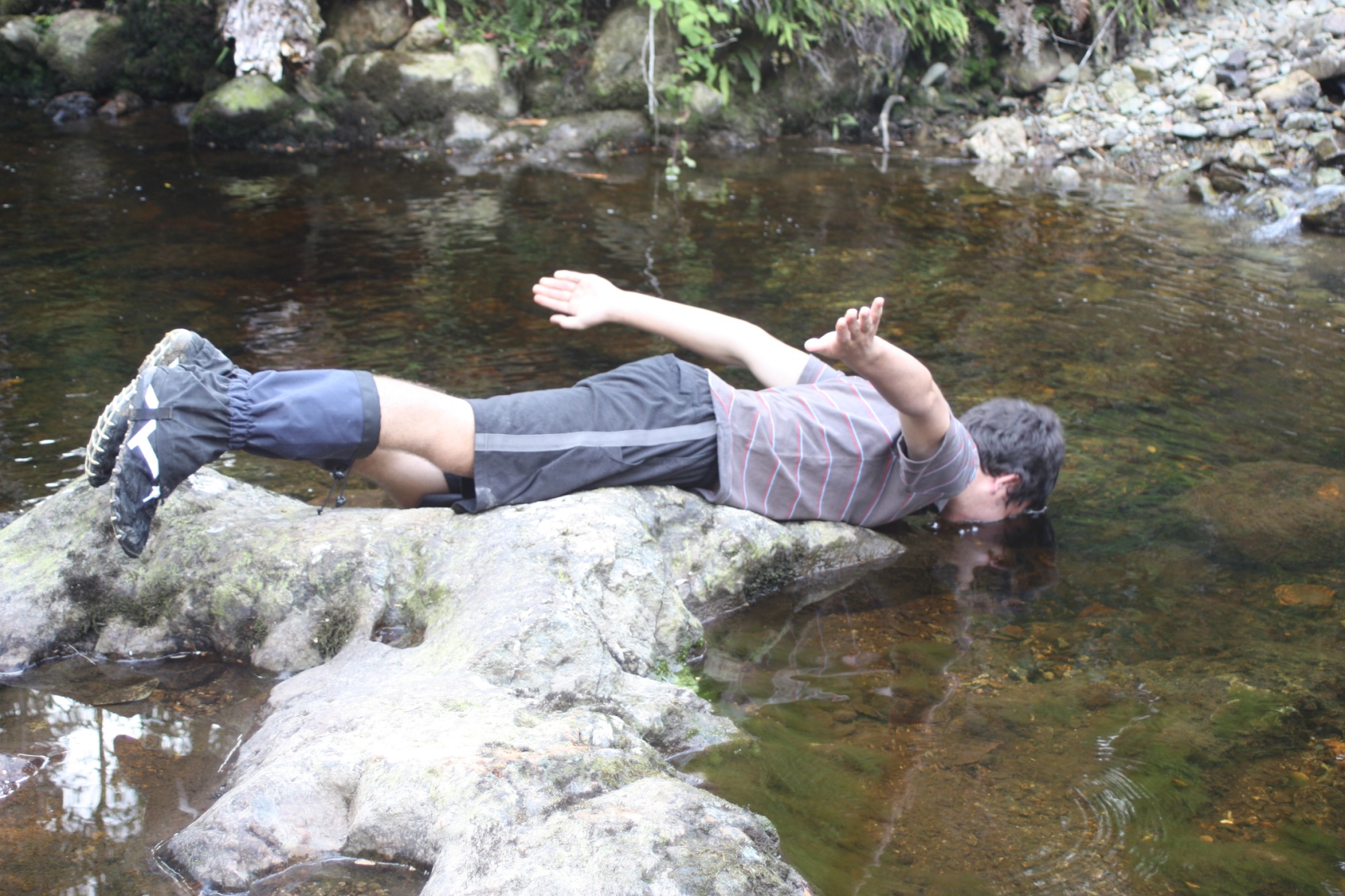 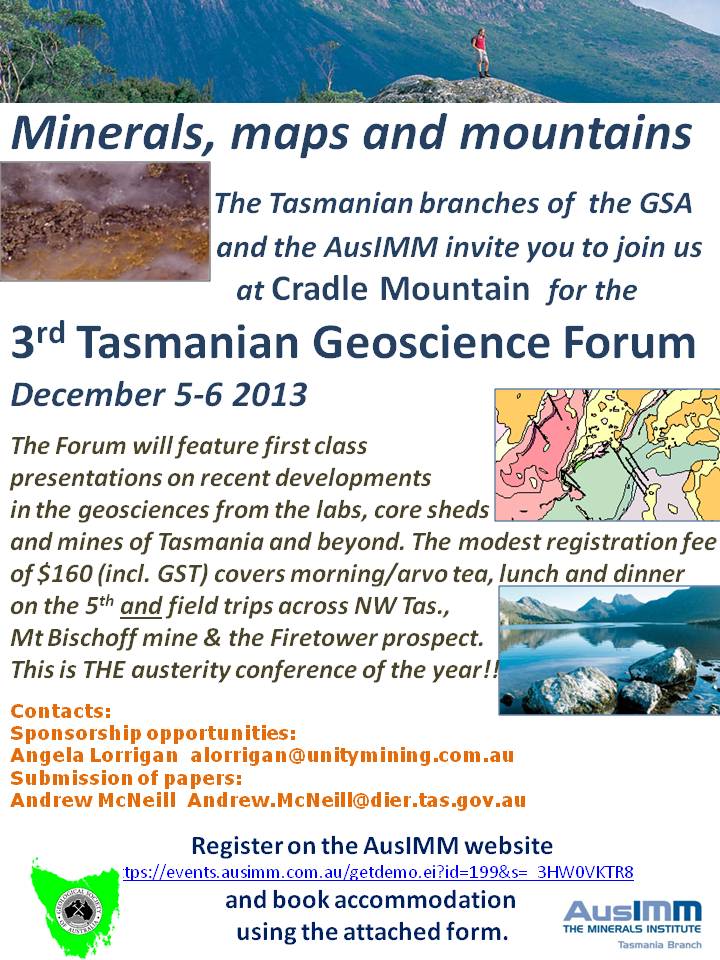 26